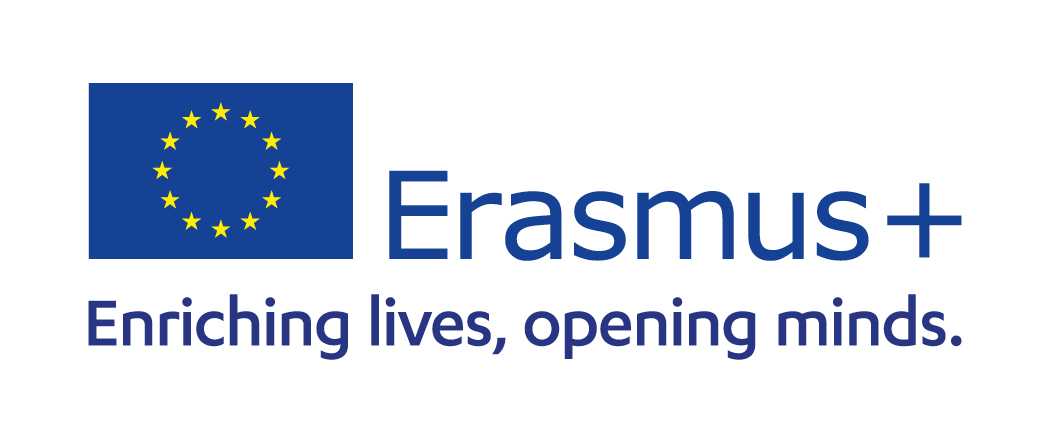 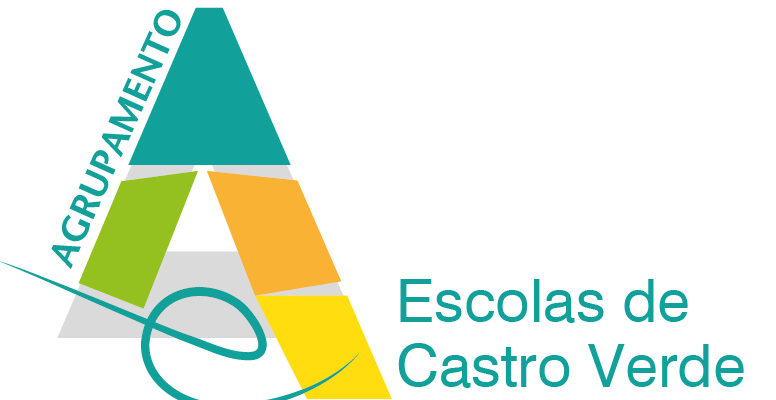 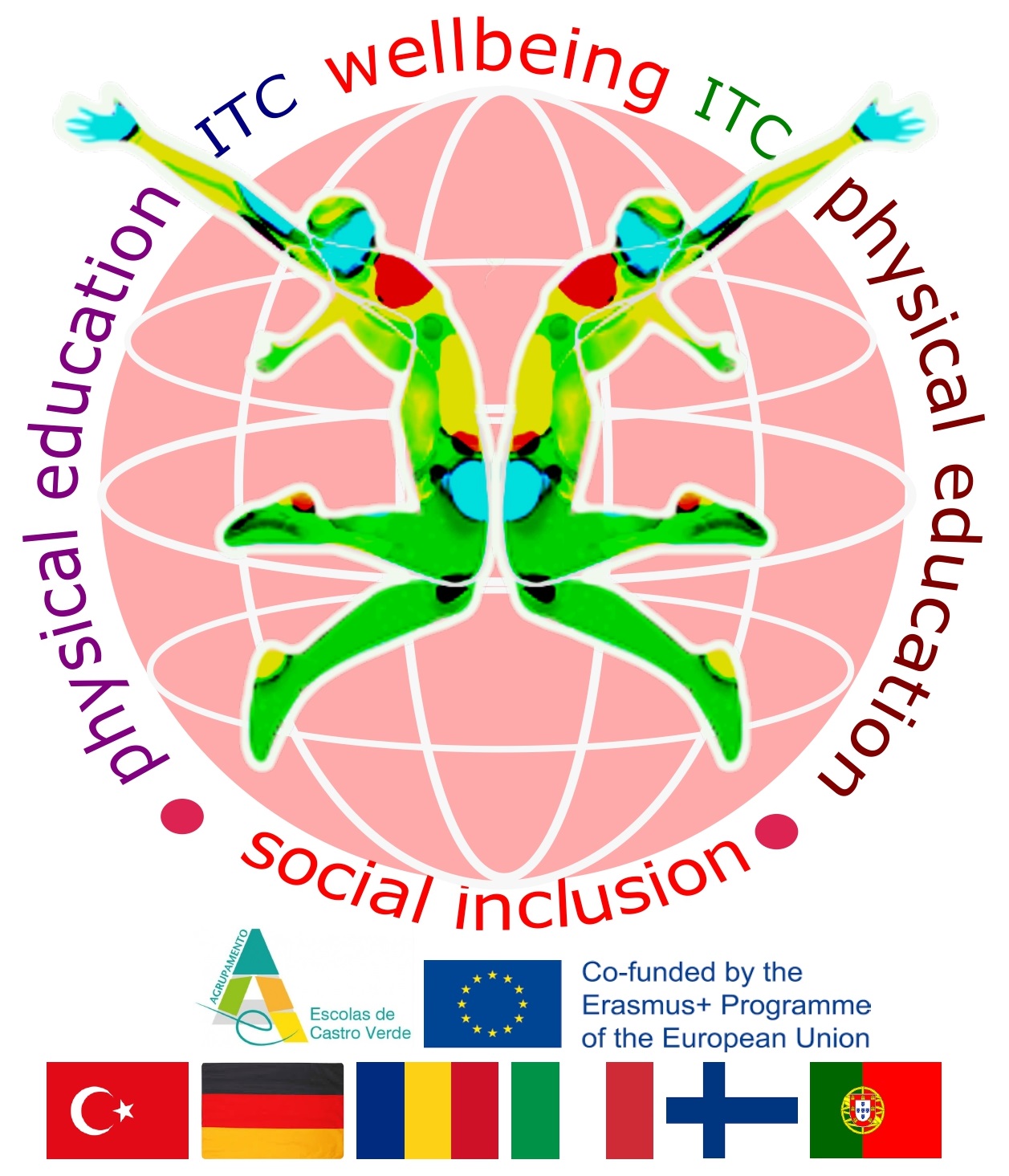 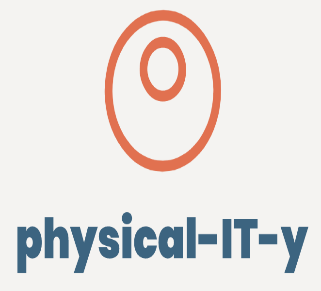 Inspiring sports personalities
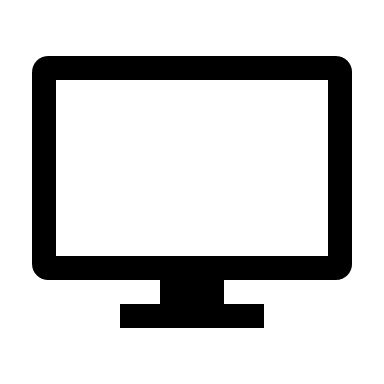 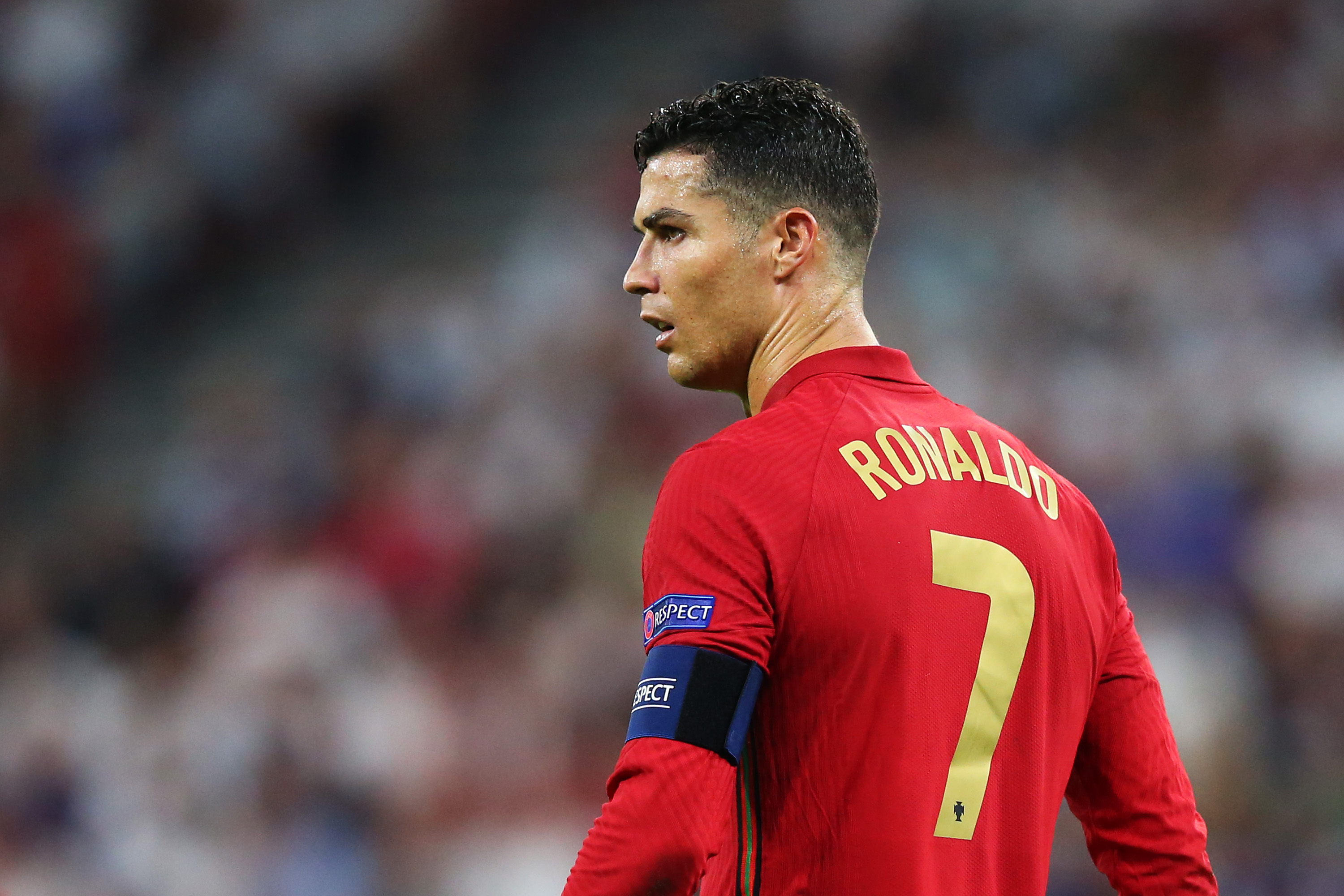 Name: Cristiano Ronaldo dos Santos Aveiro                                     
Age: 36 years old
Birth date: 5th february 1985 
Place of birth: Funchal , Madeira
Job: professional football player
Awards: over 40 awards in 38 categories
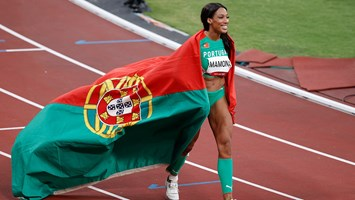 Name: Patrícia Mbengani Bravo Mamona    
Age: 32 years old
Birth date: 21st  november 1988
Place of birth: São Jorge de Arroios, Lisboa
Job: triple jump athlete
Awards: 11 medals (one of them being the tokyo olympic silver medal)
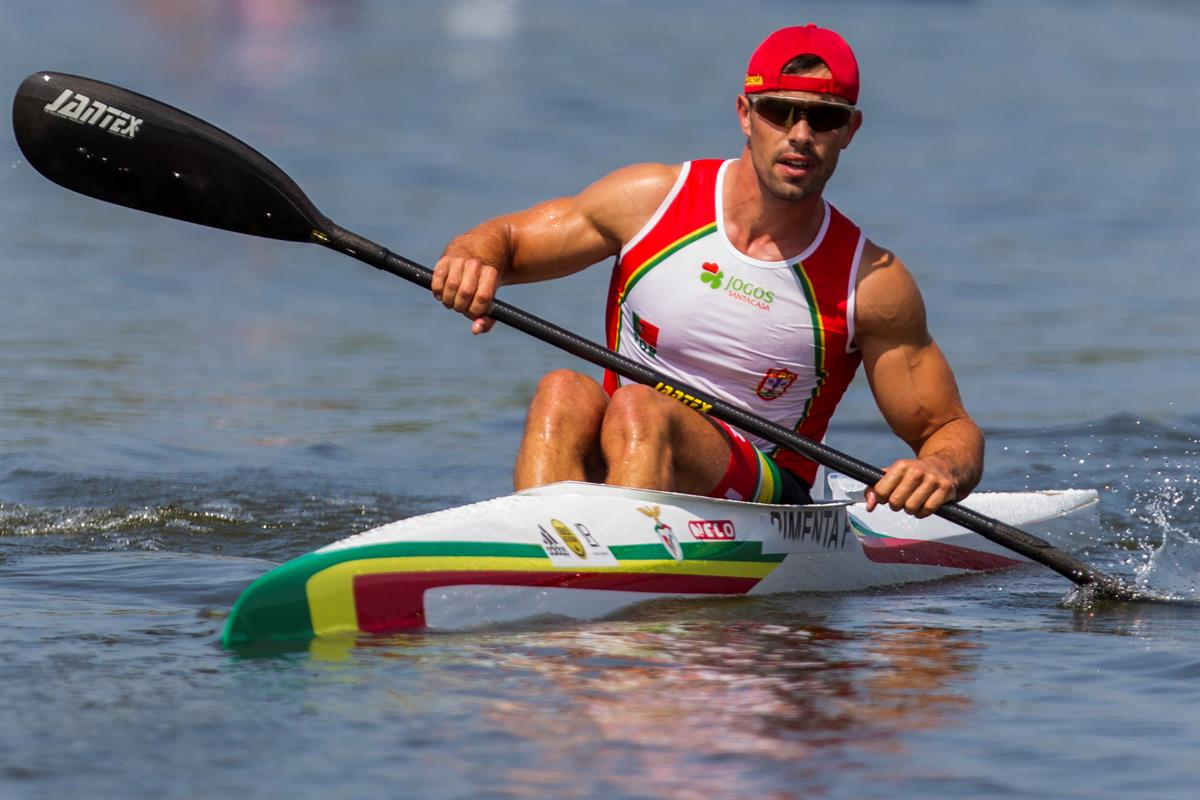 Name: Fernando Ismael Fernandes Pimenta
Age: 32 years old
Birth date: 13th   august 1989                                        
Place of birth: Ponte de Lima
Job: canoeist
Awards: over 40 awards (including the 2 medals from the olympic games)
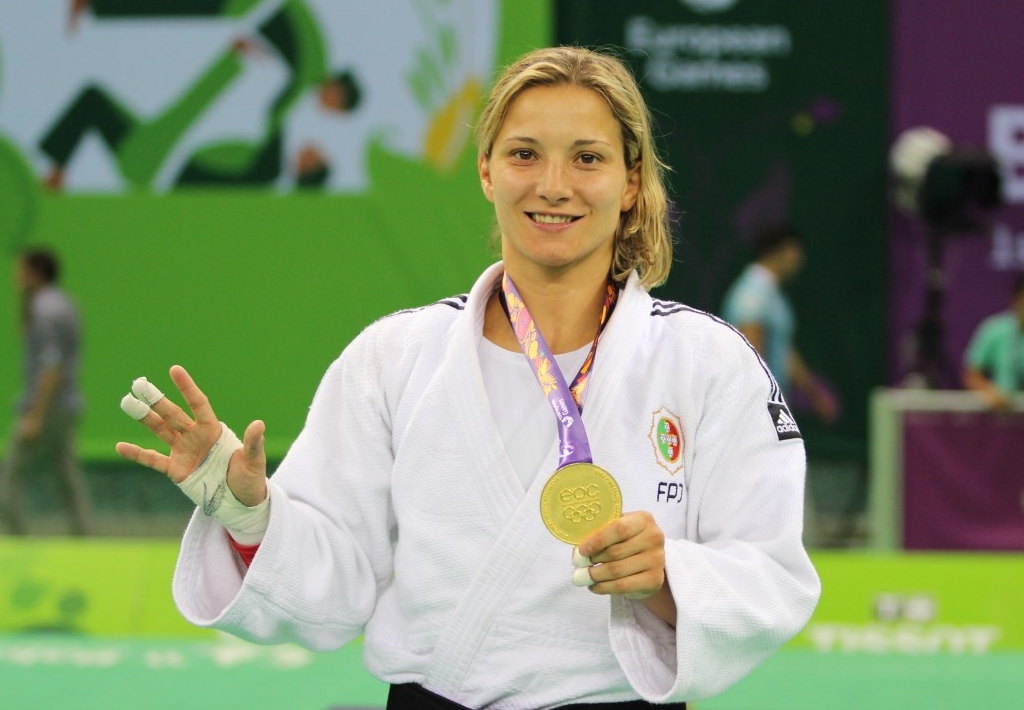 Name: Telma Alexandra Pinto Monteiro
Age: 35 years old
Birth date: 27th dezember 1985
Place of birth: Lisboa
Job: judoka
Awards: in 6 categories she won several awards including 12 gold medals and the bronze medal at the 2016 Olympic Games
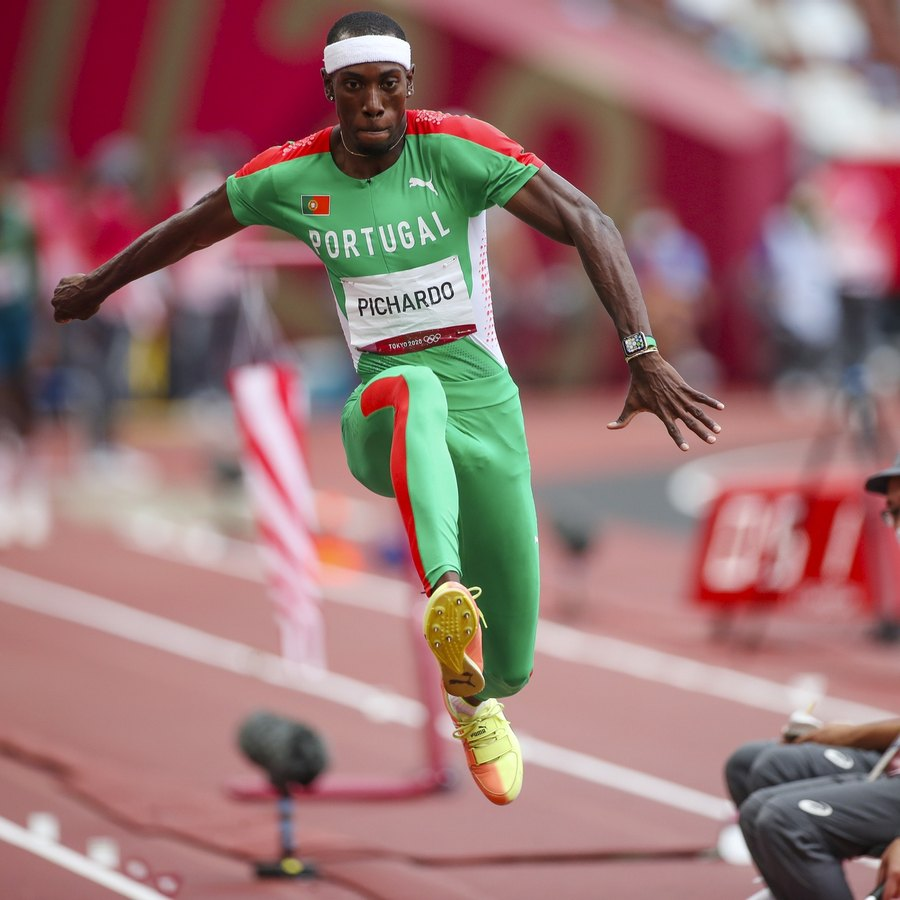 Name: Pedro Pablo Pichardo
Age:  28 years old
Birth date: 30th june 1993
Place of birth: Santiago de Cuba, Cuba
Job: athlete
Awards:  gold medal at the olympic games in Tokyo
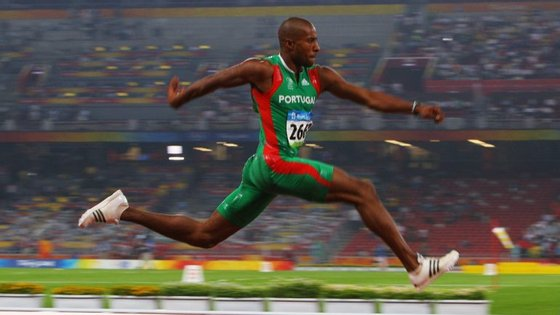 Name: Nelson Évora
Age: 37 years old
Birth date: 20th april 1984
Place of birth: Costa do Marfim
Job: athlete                                                                                                            
Awards: 1 gold medal at the Olympic Games  and more awards in different categories
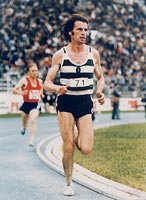 Name:  Carlos Alberto de Sousa Lopes
Age: 74 years old
Birth date: 18th february 1947
Place of birth:  Viseu                                                                      
Job: former athlete
Awards: gold medal at the olympic games in Los Angeles